How We Are Unique
By: Pablo, Rodolfo, and Hank
Our Bone Structure
Bone types
There are two different types of bone
Compact 
Cancellous
Compact
Bone that is the smooth white outside of the bone
Covers ¾ of bone
Marrow is stored in cavities in compact bones
Marrow helps prevents bleeding and aids in the clotting of the blood
Cancellous
Spongy bone inside the physical bone 
Protects internal organs
Blood is produced here in this body 
Red and white blood cells are produced here
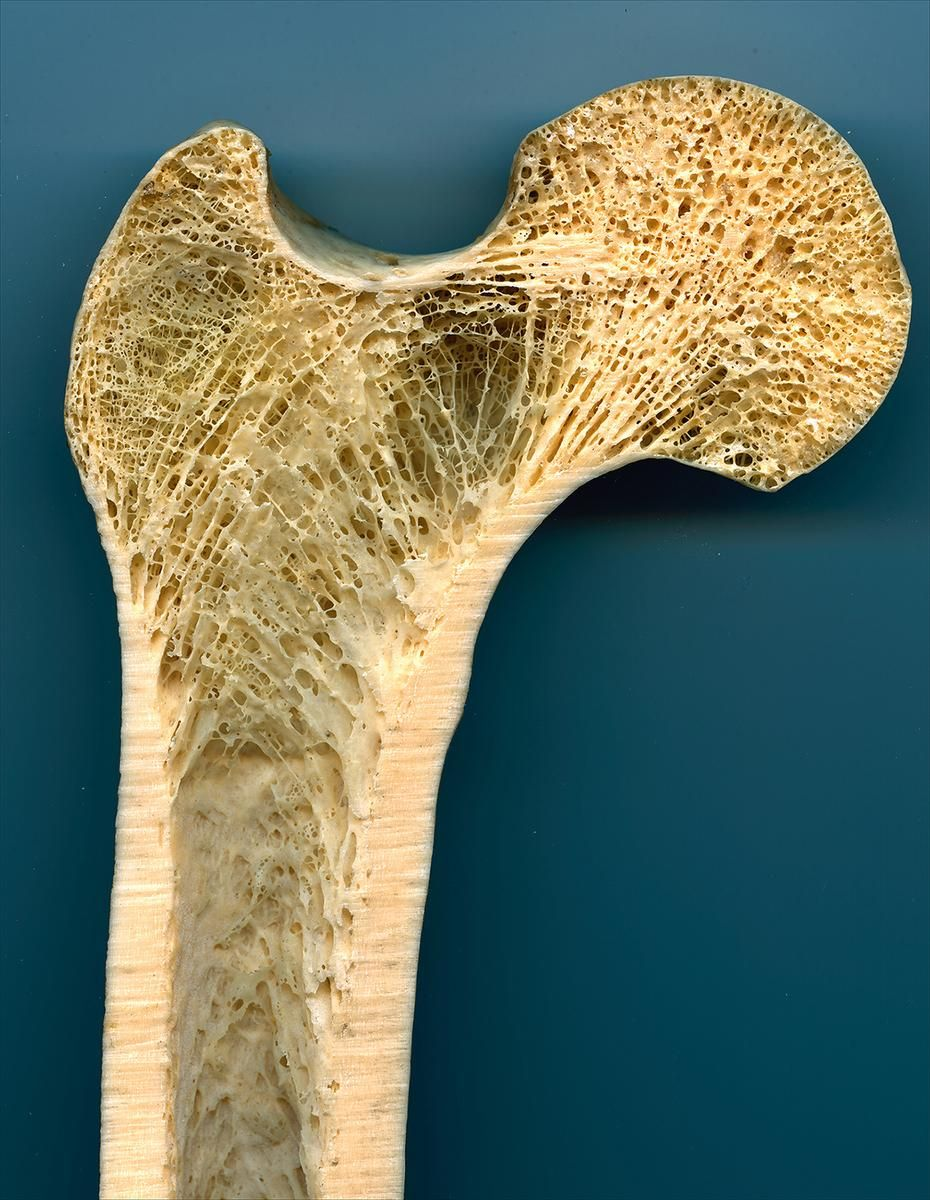 Example
--)								(--
--)								(--
--)								(--	
--)								(--
How are we similar to others?
Other animals
Similar bone makeup(Compact and Cancellous)
How are we different?
Skeleton
Thumbs give us humans an advantage that other animals do not have
Thumbs
Allow us to do complicated movement that other animals such as chimps cannot do
Evolution
Definition
The process by which a species gradually changes over time
Cro-Magnons
Lived from
35,000 to 10,000 years ago
Used 
Complex tools
Darnin’s Theory
More offspring are born in each generation that can survive
Offspring
Compete for resources
The best fit pass their traits onto future generations
Modern Science
Study
Gene pools
Fossils 
Compare the embryo's, body structure, and the DNA of animals
Brain
Central Nervous System/Peripheral System
CNS:Made up of
Spinal Cord 
Brain
When functioning together functions
Breathing 
Memorizing
Sensory nerves
Gather information from the environment
Information goes to the spinal cord
Then, goes up to brain which admits a response
Main Components
Forebrain
Midbrain
Hindbrain
Forebrain
Contains 
Cerebrum
Thalamus
Hypothalamus
Midbrain
Contains
Tectum
Tegmentum
Hindbrain
Contains
Cerebellum
Pons 
Medulla
The pons and the medulla are referred to as the Brainstem
Cerebral Coretex
Contains
Frontal Lobe
Parietal Lobe
Occipital Lobe
Temporal Lobe
Frontal Lobe
Functions
Reasoning
Planning
Speech
Movement
Emotions
Parietal Lobe
Function
Movement
Orientation
Recognition
Perception of stimuli
Occipital Lobe
Function
Visual Processing
Temporal Lobe
Function
Perception of auditory stimuli 
Memory 
Speech
Our Differences
Our Brain
3 pounds
Chimpanzees
1 pound
FIN